How to best use these slides…
View the PPT as a slide show


Then click through every step
Mouse clicks will advance the slide show
Left/right arrow keys move forward/backward
Mouse wheel scrolling moves forward/backward
When a question is posed, stop and think it through, try to answer it yourself before clicking
If you have questions, use PS discussion boards, email me, and/or visit us in a Teams class session!
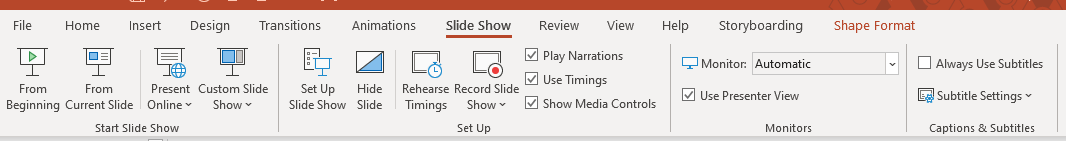 LESSON 7.4c
Simplifying Complex Fractions
Today you will:
Learn what a “complex fraction” is.
Simplify complex fractions.
Practice using English to describe math processes and equations.
Core Vocabulary:
Complex Fraction
Rational expression, p. 376
LCD (Lowest Common Denominator)

Prior:
Reciprocal
Fractions and fraction arithmetic
Polynomials
LCM (Lowest Common Multiple) … yeah LCD is just LCM for fractions …
Review/Recap from last lesson
To add or subtract rational expressions you MUST have common denominators.
Use LCM to get common denominators (LCD) if necessary
Add (or subtract) the numerators
Keep the denominator
Always simplify
To find the LCM of two expressions:
Factor each expression completely
Determine what is missing from each
The LCM will have one of each factor:
Combine the missing parts for each
Make sure both are the same
To divide one fraction (the numerator) by another (the denominator)
Flip the bottom fraction (denominator) and multiply by the top fraction (numerator)
We can rewrite this in a simpler format:
1st fraction:
2nd fraction:
1st fraction:
done
2nd fraction:
Homework
Pg 389, #39-44, 46, 57